MyStandards
New items: new GUI, sharing & communities, base message comparison
SMPG IF, Copenhagen, 22 – 25 October 2013
MyStandards
New interface – more intuitive and takes into account feedback from users
New paradigm for sharing collections -  ‘managed communities’
Base message comparison – easier to read!
MyStandards Funds_October 2013 Confidentiality: External
2
MyStandards – new interface
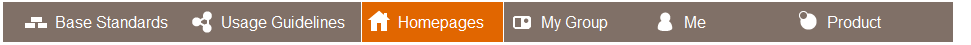 Home pages – a direct entry point for all licensed customers. 
SMPG IF has a home page. On the home page are three tabs:
We don’t have anything posted yet
News
Usage Guidelines
Communities
One place from where SMPG IF usage guidelines can be accessed
We will look at this later
MyStandards Funds_October 2013 Confidentiality: External
3
MyStandards – new interface
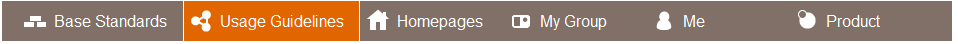 A place to search for usage guidelines.
As normal, you can see all the public, the private or restricted in your group (eg, SMPG IF).
Better visibility: if a guideline (non-public) is part of a community (non-private), you can see it exists and therefore request access to it.
Using T2S as search example:
Although T2S guideline is restricted it is in an open community, so you can request T2S to give you access.
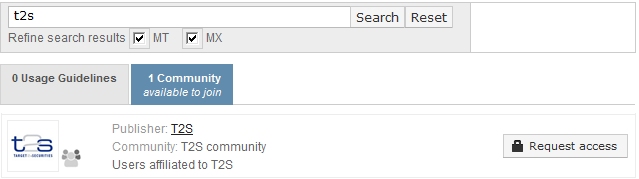 MyStandards Funds_October 2013 Confidentiality: External
4
MyStandards – new interface
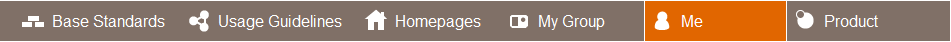 ‘Me’ – it’s quite intuitive
Tells you which groups you are in.
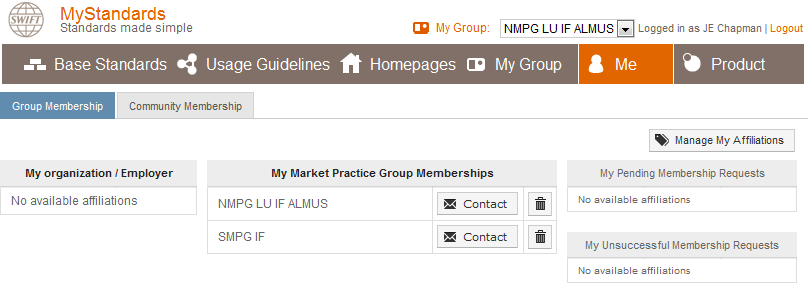 This is where you would request membership to a group.
MyStandards Funds_October 2013 Confidentiality: External
5
MyStandards – new interface
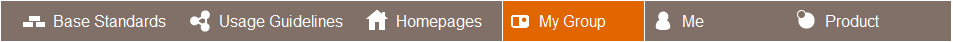 MyGroup - the private workspace of ‘your organisation’ - that is, your NMPG group or SMPG IF’ or other group of which you are a member, depending on which one you access in the ‘your group’ box:
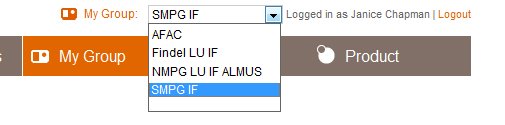 Logged in as Charles Boniver
When you access My Group,  you see all collections posted by your group.
MyStandards Funds_October 2013 Confidentiality: External
6
MyStandards – sharing collections
In the past, when we uploaded a collection, we assigned the status Public or Private. Sometimes we set the status to restricted, and shared the collection with another group.
We did this kind of thing, to, for example, share the Orders MP in SMPG IF with NMPG LU Almus when Charles needed to run comparisons between SMPG IF and LU.
It doesn’t work like this any more!
It’s now community based.
7
However, the way the restricted functionality worked meant that it was not possible to ‘discover’ restricted content and there is new functionality to make this more transparent whilst still retaining control over who sees your content.
MyStandards Funds_October 2013 Confidentiality: External
MyStandards – sharing collections
The easiest way to share a collection with a community is to make the collection public.
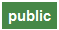 However, this may not be desirable.
To share a collection in a restricted 
and controlled way involves two steps:
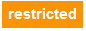 1. Create the community to which the collection may be shared.
This is functionality only available to the publisher role
2. Designate the collection as shared with this community.
MyStandards Funds_October 2013 Confidentiality: External
1. Create a community
Example: 	I wanted to share the SMPG IF Orders MP with Charles in NMPG LU IF Almus (so that Charles can run a comparison of LU order MP against SMPG IF order MP).
So from ‘within SMPG IF’, 
I create a community:
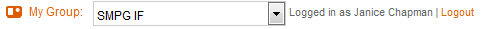 MyGroup  Publishing  Communities  Add Community
MyStandards Funds_October 2013 Confidentiality: External
9
1. Create a community
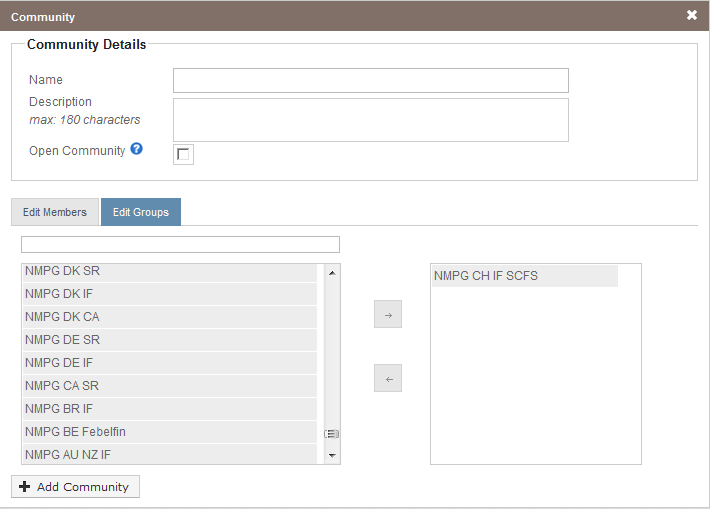 Give the community a name and description
SMPG IF- NMPG COMMUNE
This community is for sharing SMPG IF collections with NMPG funds groups
Select whether the community is to open (visible but not viewable) to the outside world
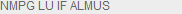 Select from groups on the left and add to the box on the right
Add
MyStandards Funds_October 2013 Confidentiality: External
10
2. Share a collection with this community
Now a publisher role of SMPG IF may share an SMPG IF collection with the ‘Funds SMPG-NMPG’ commune’:
From within ‘SMPG IF’
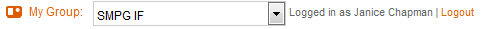  MyGroup  Publishing
Usage Guidelines TAB: 
select the collection you want to share:
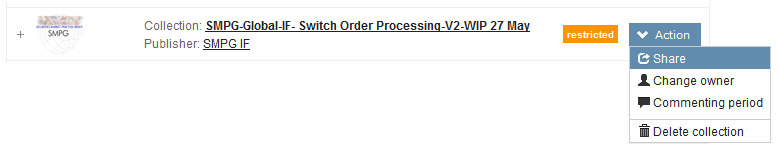 And then on the next screen, ‘Funds SMPG-NMPG’ commune’ can be selected.
MyStandards Funds_October 2013 Confidentiality: External
11
2. Share a collection with this community
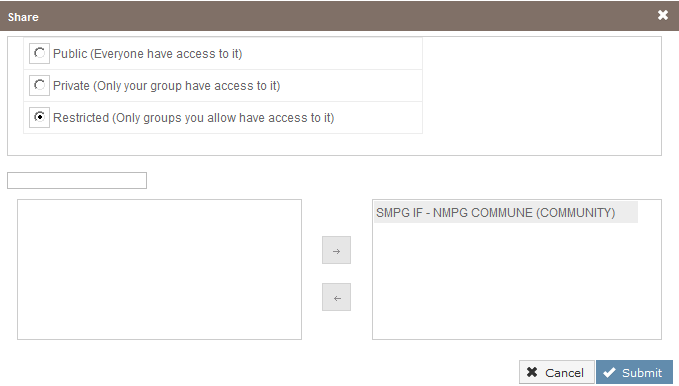 Select from community on the left and add to the box on the right
MyStandards Funds_October 2013 Confidentiality: External
12
Communities - summary
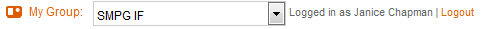 We wanted to share an SMPG IF collection with NMPG IF LU Almus. 1. An SMPG IF publisher created a community that includes NMPG LU IF Almus, called SMPG IF- NMPG COMMUNE.

2. The collection was then designated as shared to SMPG IF- NMPG COMMUNE.
SMPG IF collection
NMPG LU IF Almus
COMMUNE
MyStandards Funds_October 2013 Confidentiality: External
13
Charles (publisher Findel LU IF) wants to compare a Findel MP with AFAC. He 
requests AFAC publisher to share. (CB is member of AFAC but not publisher.)
Case Study 1
AFAC collection
[1]	An AFAC publisher, from ‘within AFAC’
	creates a community that includes Findel LU IF + NMPG LU IF Almus, called AFAC FUNDS COMMUNE.

[2]	The AFAC collection is then designated as shared to AFAC FUNDS COMMUNE.
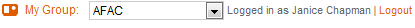 Findel  LU IF
NMPG LU IF Almus
COMMUNE
Charles, from ‘within’ the Findel group, now may compare his Findel usage guideline with the AFAC usage guideline.
MyStandards Funds_October 2013 Confidentiality: External
14
Andrea (publisher NMPG IT IF) wants to compare an IT MP with Findel. He 
requests Findel publisher to share.
Case Study 2
Findel LU IF collection
[1]	A Findel publisher, from ‘within Findel’
	creates a community that includes NMPG IT IF, called FINDEL FUNDS COMMUNE.

[2]	The Findel collection is then designated as shared to FINDEL FUNDS COMMUNE.
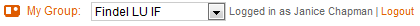 NMPG IT IF
COMMUNE
Andrea, from ‘within’ the NMPG IT IF group, now may compare his IT usage guideline with the Findel usage guideline.
MyStandards Funds_October 2013 Confidentiality: External
15
View what’s inside a community
To view who is in community
From within the group in which you have created the community, for example, ‘SMPG IF’
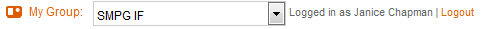 MyGroup  Publishing
Communities TAB: select the community
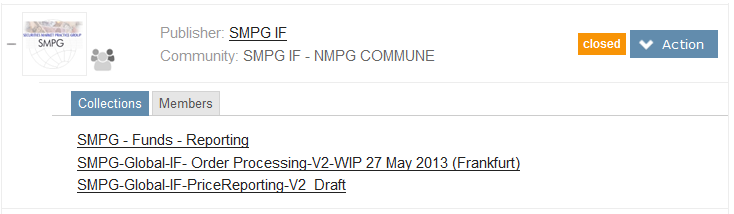 Click here for the members
The collections shared to the community.
MyStandards Funds_October 2013 Confidentiality: External
16
MyStandards
New interface – more intuitive and takes into account feedback from users
New paradigm for sharing collections -  ‘managed communities’
Base message comparison – easier to read!
MyStandards Funds_October 2013 Confidentiality: External
17
Publishers & Administrators
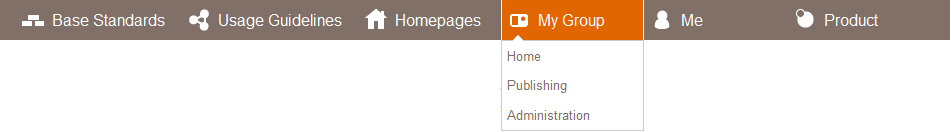 To upload collections go to 
 MyGroup  Publishing:
To add members,  assign permissions:  MyGroup  Administration
MyStandards Funds_October 2013 Confidentiality: External
18
Publishers
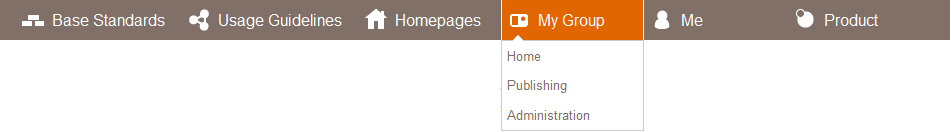 To download a Usage Guideline Editor, MT & MX repository, UG Editor User Guide and Best Practices:

 MyGroup  Publishing  Usage Guideline Editor
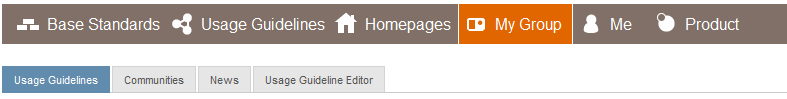 MyStandards Funds_October 2013 Confidentiality: External
19
Base Message Comparison
This is new and improved!
Comparison of base messages is available to the publisher role
There are two views
[1]	show only changes (default view) – the differences are only shown at ‘high-level’. For example, if a new element is added, you see the data type but not the content of the data type.
[2]	show the whole message (de-select ‘show only changes’).
	This gives the full view of the message and the differences.
MyStandards Funds_October 2013 Confidentiality: External
20
Base Message Comparison
Colour convention & text indicates the kind of change (in the past symbols such as
                  were used, and although there was a legend we still had difficulties to understand!
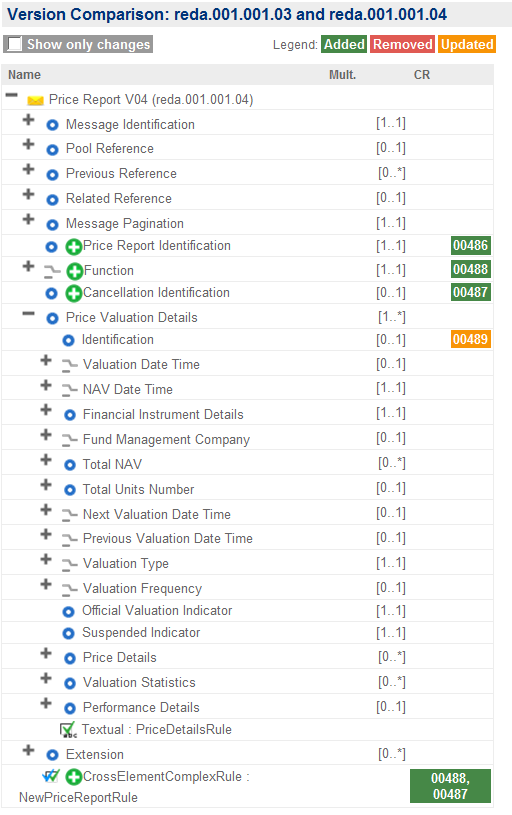 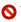 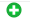 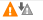 We added these three elements
We amended this by changing the multiplicity
Visually, the concept is, this is the message and this is the stuff that is different.
MyStandards Funds_October 2013 Confidentiality: External
21
Base Message Comparison
If CR number is clicked, the CR (high-level) appears on the right hand side
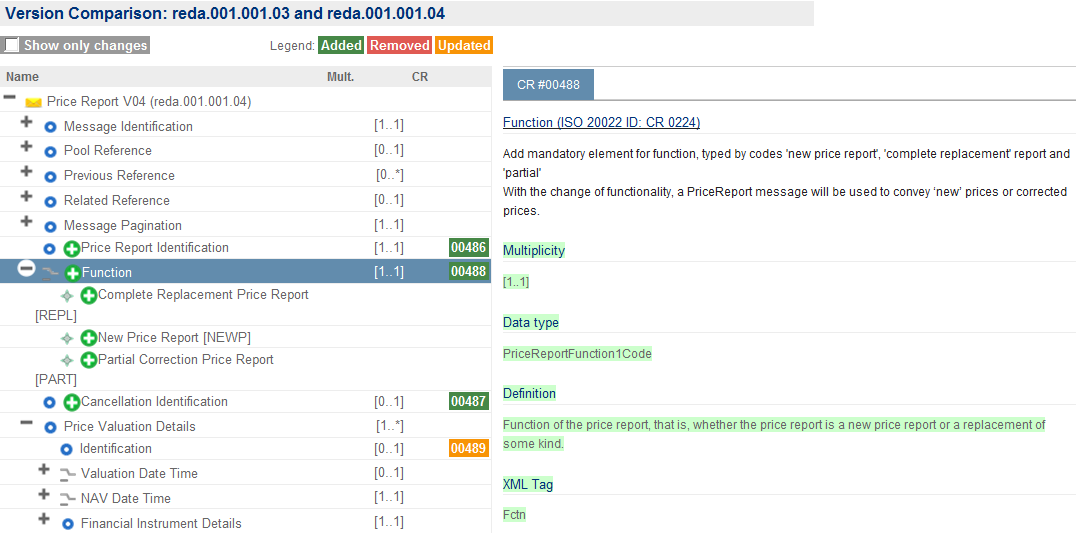 MyStandards Funds_October 2013 Confidentiality: External
22
SMPG – IF NMPG Groups
NMPG IF AU & NZ
NMPG IF BR
NMPG IF CH SCFS
NMPG IF DE
NMPG IF DK
NMPG IF LU ALMUS
NMPG IF FR
NMPG IF GB
NMPG IF IT
NMPG IF NO
NMPG IF SE
Findel LU IF
AFAC
11 Funds NMPGs
MyStandards Funds_October 2013 Confidentiality: External
23
SMPG – IF NMPG Groups Activity
Base Message Comparison
MyStandards Funds_October 2013 Confidentiality: External
24
Managed Communities – the concept
Usage Guidelines
Restricted
Access managed by publisher role
Shared with
‘Discoverable’ and access can be requested
Managed Community
MyStandards Funds_October 2013 Confidentiality: External
25